.
Bridgemere CE Primary Curriculum   Year Group: Class One	      Term : Summer 2
Expressive Arts and Design
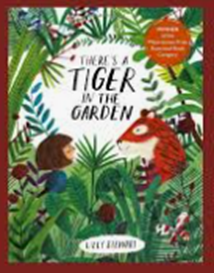 Farm to Fork
A topic based on 
healthy choices, origins of food and growing
Art 
I can create observational drawings of fruit and vegetables
I can explore feathers

I can plan and create a garden 

Music
I can move rhythmically to music and sing a variety of well known nursery rhymes and songs with and without actions.
Maths
Understanding the World
White Rose Maths

I can identify units of repeated pattern
I can create and explore my own pattern rules
I can replicate and build constructions
I can visualize from different positions
I can describe positions
I can give instructions
I can explore, represent and create my own maps
I can deepen my understanding of patterns and relationships
I can deepen my understanding of taught skills
Visit to a local farm

I can look after plants
I can talk about different animals and identify minibeasts
I can discuss and create lifecycles
I can discuss different jobs and roles in farming and food production
I can grow my own food
I can talk about past and present farming
I can look at changes over time
I can talk about the seasons
Personal, Social and Emotional
I can become more independent

I can be a good friend

I can set myself goals

I can reflect on my time in Reception

I can visit and develop relationships with Y1 staff
Physical Development
PE

Fundamentals – Body Management
I can perform rolls and transition into other movements
I can show some body control and hold shapes
I can perform different jumps
I can jump using different apparatus
I can travel across apparatus
I can work as part of a team

Fundamentals – Speed, Agility and Travel 
I can move beanbags and balls
I can move in different ways
I can jump on, off and over with speed and control
I can perform circle dances
I can use strength to hold shapes
Literacy
Read to Write:
There’s a Tiger in the Garden

I can write independent sentences/captions/own stories.
I can write captions, labels and make my own information booklet.
I can write an invitation.
I can use non-fiction books to find answers to questions.


Read Write Inc: Set 1 and 2 Speedy Sounds
I know some of my letter sounds 
I can use my letter sounds to write
Communication and Language
Retelling a story

Rhyming words

Describing animals

I can explain my understanding of farm life
RE
Special Times:
How do we celebrate special times?